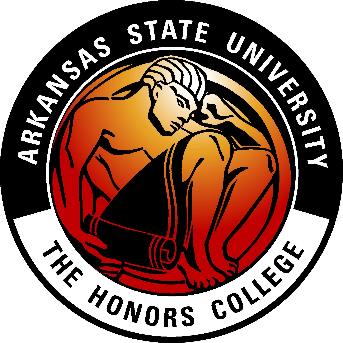 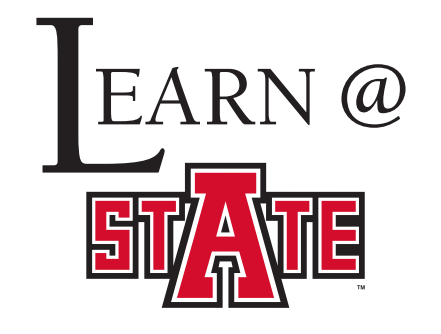 A-State Ambassador Assessment
Mr. Chad Whatley
The Honors College

March 14, 2018
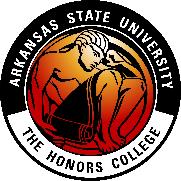 Honors Ambassadors
111 Honors Ambassadors for 2018 – 2019
Formal application process
Assist with Honors special events and recruitment activities
Assess “Communication” (University Learning Outcome)
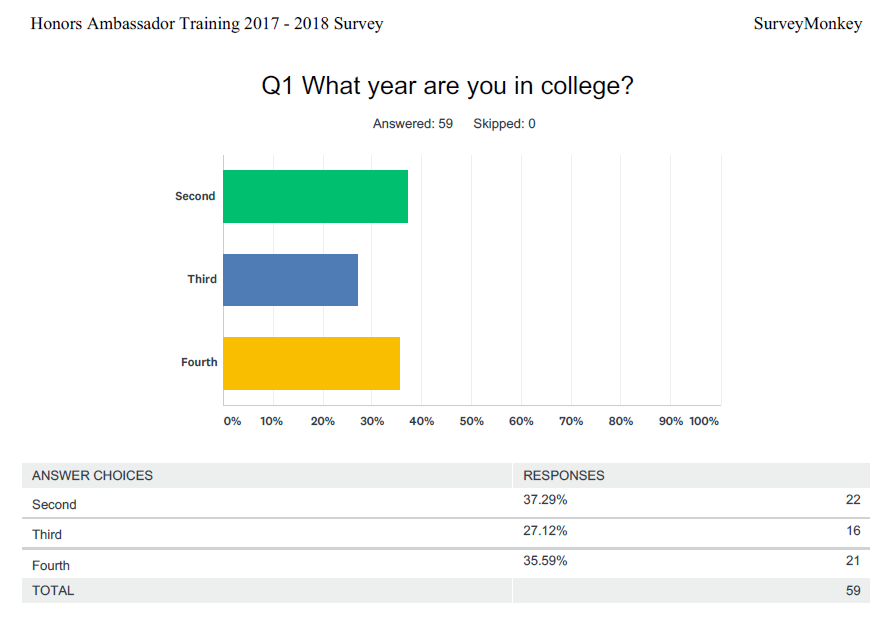 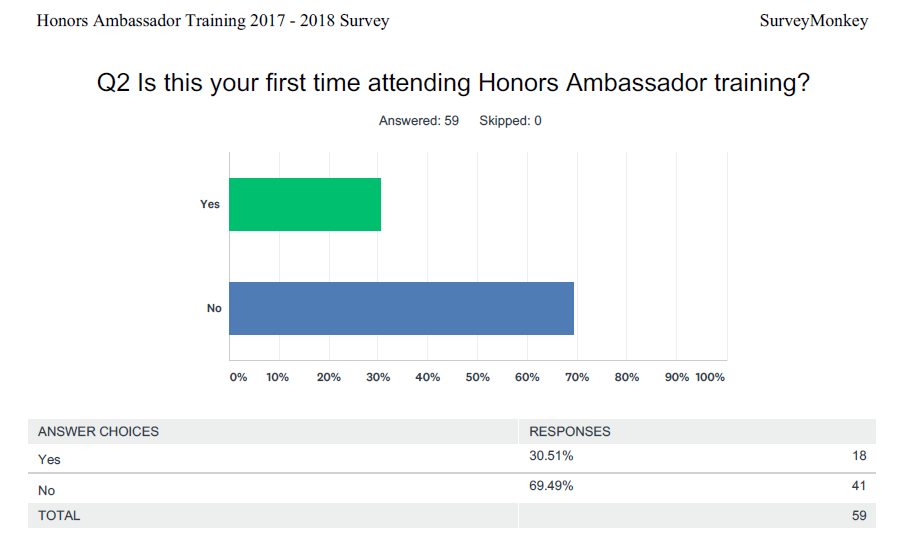 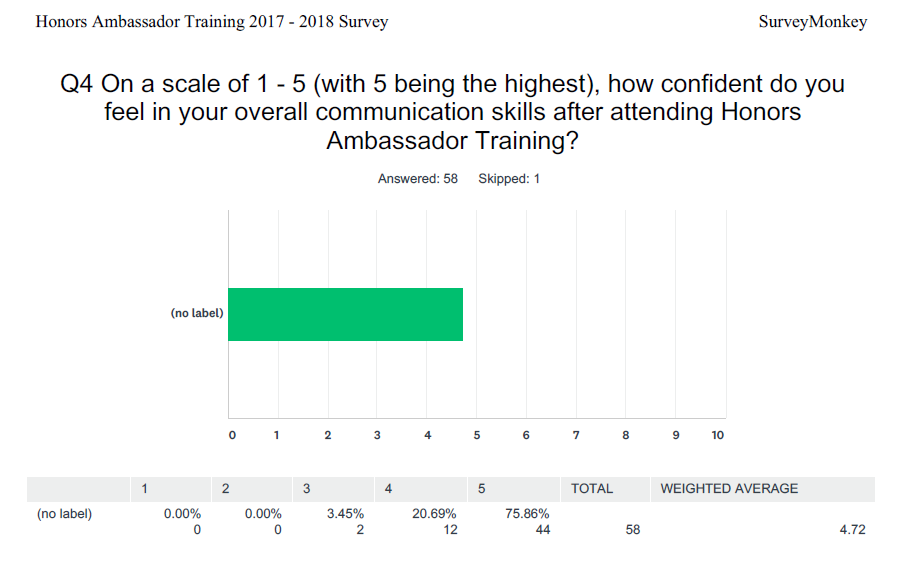 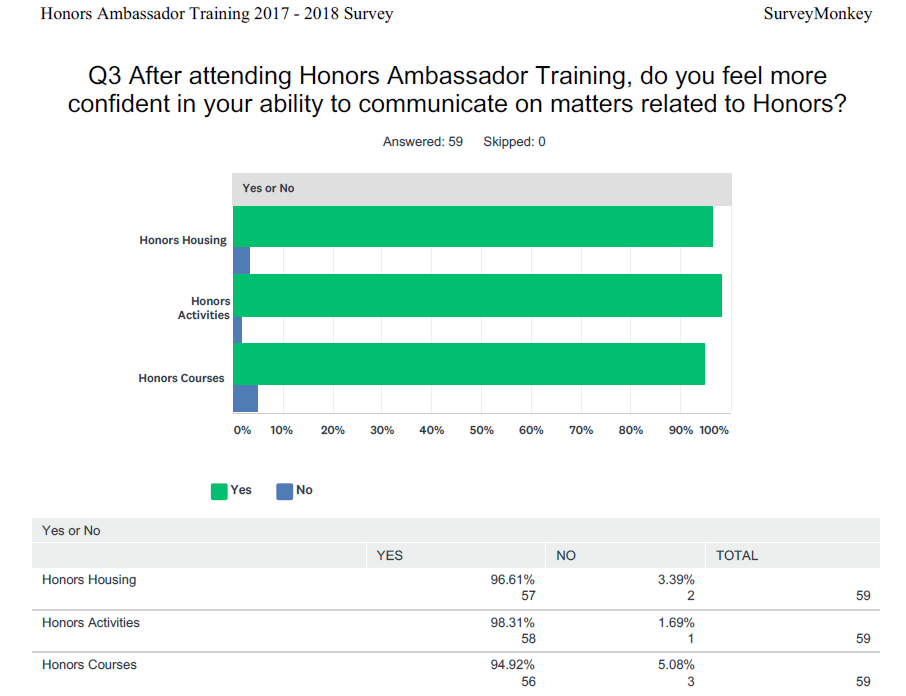 DIVE DEEPER…
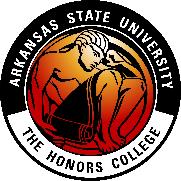 Ambassador Group Task Force
All “Ambassador” program advisors
Regular meetings
Shared online resource page 
Information about each ambassador group
Platform to share assessment practices
Collaborations across departments
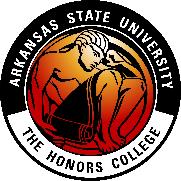 AmbassadorAssessment
All Ambassador Training on 2/28
74 students in attendance
Survey administered
Future collaborations being discussed
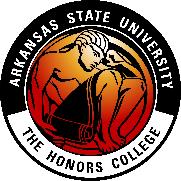 Learning Opportunities
What programs are high student learning opportunities?
What services do you provide the campus?
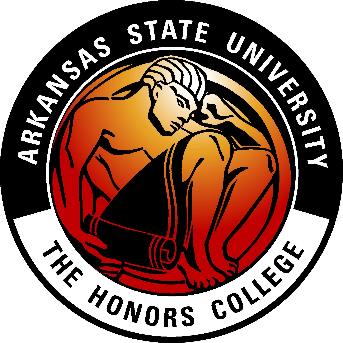 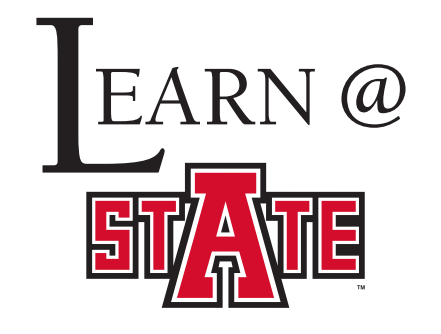 THANK YOU!!!
Chad Whatley
Honors College